Figure 7. Network graph of all predicted gene-antibiotic group relations for antibiotic resistance in H. pylori, with ...
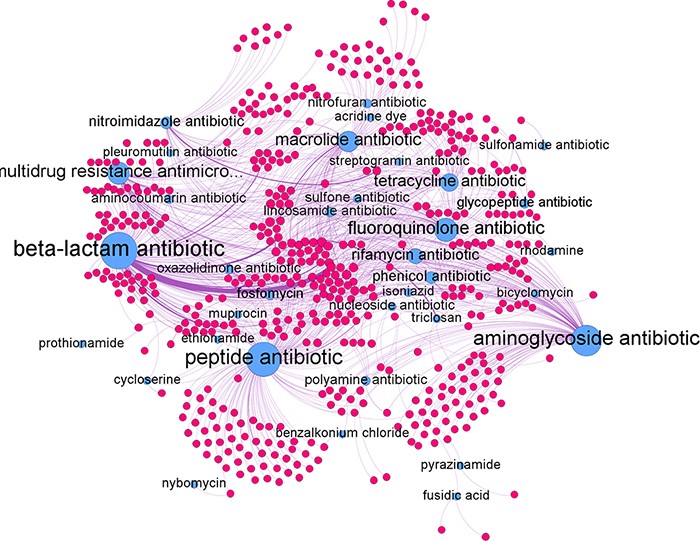 Database (Oxford), Volume 2022, , 2022, baab077, https://doi.org/10.1093/database/baab077
The content of this slide may be subject to copyright: please see the slide notes for details.
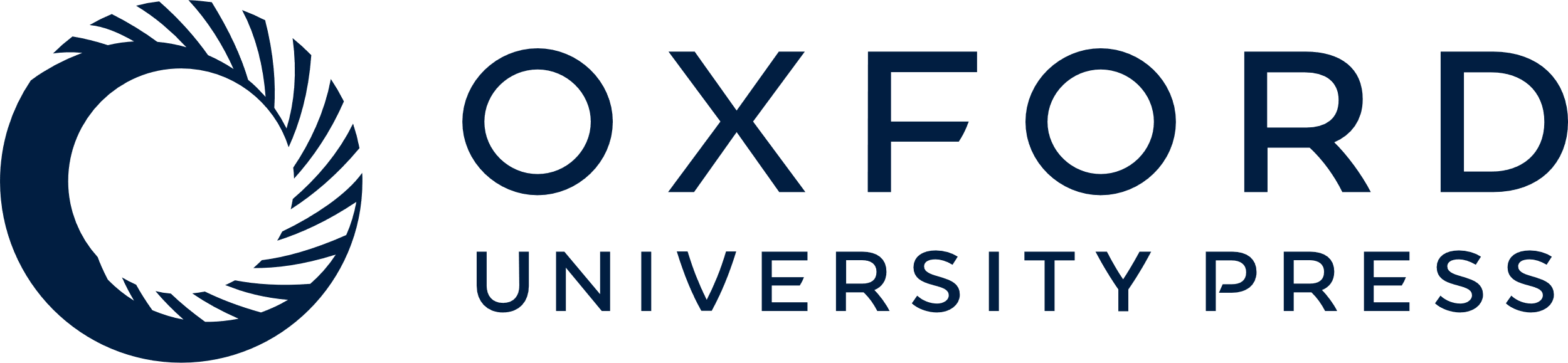 [Speaker Notes: Figure 7. Network graph of all predicted gene-antibiotic group relations for antibiotic resistance in H. pylori, with blue nodes represent the antibiotic groups and red nodes represent the individual genes.


Unless provided in the caption above, the following copyright applies to the content of this slide: © The Author(s) 2022. Published by Oxford University Press.This is an Open Access article distributed under the terms of the Creative Commons Attribution License (https://creativecommons.org/licenses/by/4.0/), which permits unrestricted reuse, distribution, and reproduction in any medium, provided the original work is properly cited.]